1
Children’s transfer from a Pediatric department to another: Its organization and challenges in a resource-limited setting
CHAFFA Raissa1 , Dossou Dorette 2 , Zanvo Doris2 , LOGBO Parsifal1 , Tcheho Therese2 , Padonou Jijoho1 , AZONDEKON Alain1,2
1University of Porto-Novo, Faculty of Medecine ,Porto-Novo ,Benin 2Military Teaching  Hospital ,Pediatrics ,Cotonou ,Benin
Oral presentation -ICASA 18th session , Nov- 4th Dec-Harare(Zimbabwe) .
2
OUTLINES
INTRODUCTION
   Objectives
   Methods
   Results
   Summary
CONCLUSION
3
INTRODUCTION 1
Despite PMTCT we still having children infected by HIV 
or some unknown as well

 Need access to best care and follow up programs
     
    Depending on their life conditions: 

          -social and economics conditions, 
          -quality of care 
          -coverage of health system
4
SITUATION IN   BENIN
French West African country

Population : 10 million (2014)
       45% children infected 

Care package already available 

 - Need More ART Sites as near 
as possible to population

 -Ensuring acces and best quality 
Of care
GHANA
NIGERIA
5
I.OBJECTIVES
6
GENERAL
  
 Evaluate what is the best way to organize transfer ? 

How to assure the continuum of treatment ?

SPECIFICS
  
 What are the benefits and challenges we gain?

What are impacts for the health system and for children ?
7
WORKING ENVIRONMENT
MILITARY TEACHING HOSPITAL OF BENIN (Cotonou)
                                         PEDIATRIC DEPARTMENT
          CUCEIH(Care Unit for Children Exposed or Infected by HIV)
8
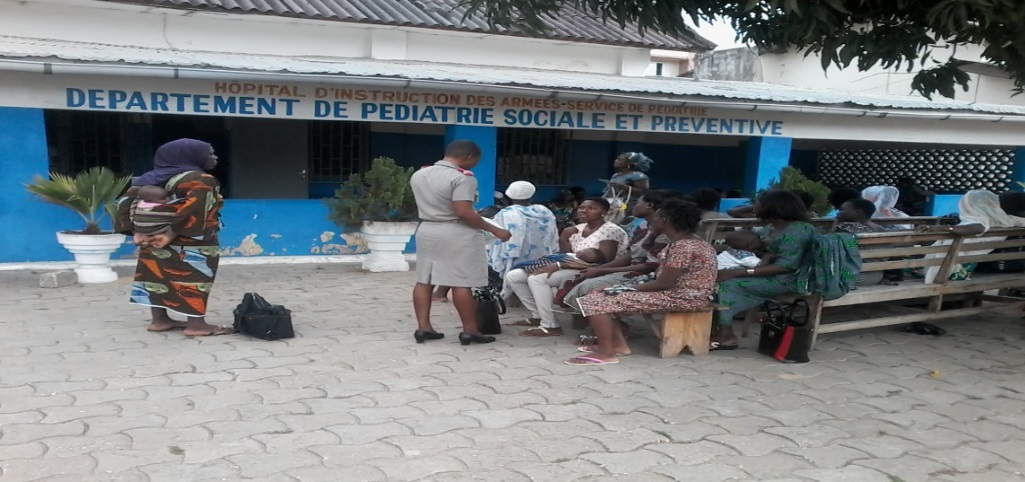 SOCIAL AND PREVENTIVE PEDIATRIC DEPARTMENT
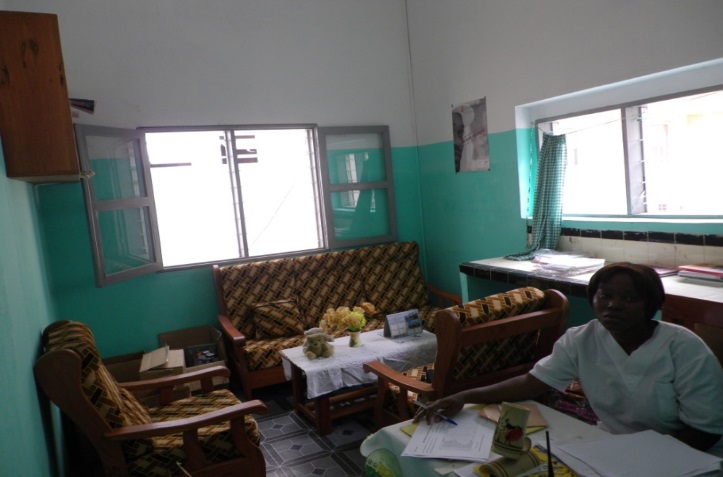 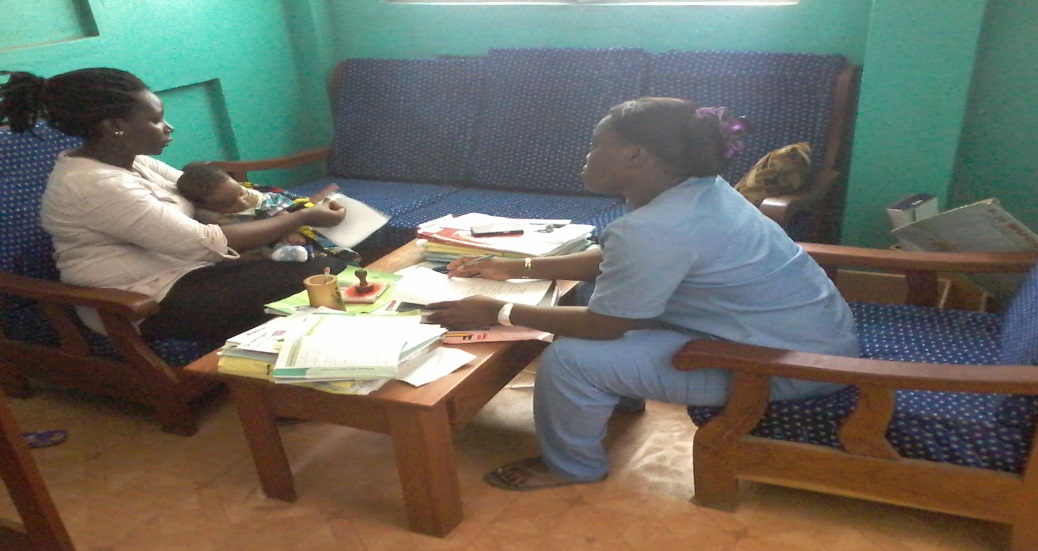 SOCIAL WORKER OFFICE
HEALTH EDUCATOR
9
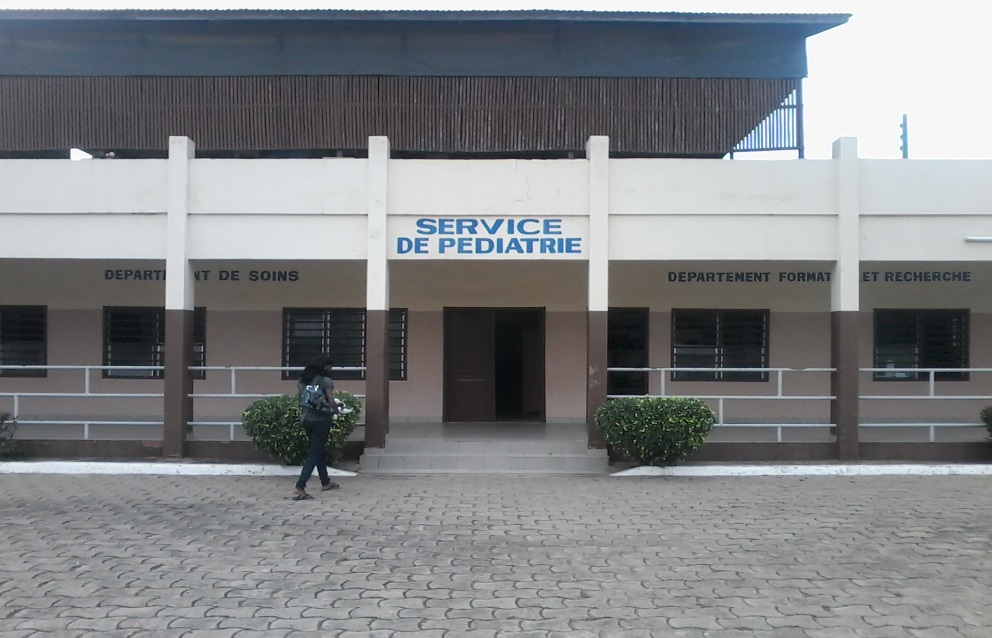 RESEARCH AND CARE DEPARTMENT
CONFERENCE ROOM
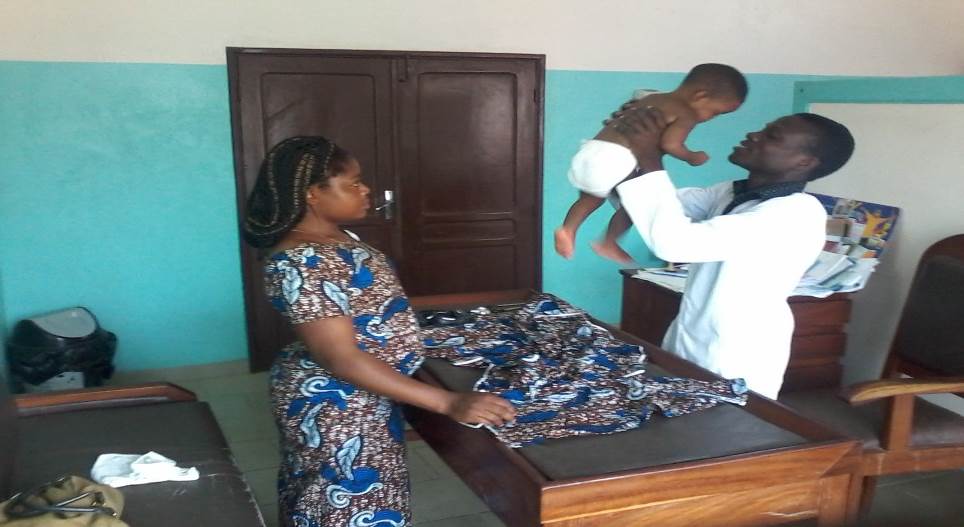 EXAMINATION ROOM
NUTRITIONAL SUPPORT
10
II. METHODS
11
PERIOD : 2010 -2014

 DESCRIPTION
   
    During 3months,children transferred from CUCEIH 
  to another center have been followed ( 1week- 1month-
  3months) ,by Social worker

    Transfer reason+ Files’s summary +responsible care giver contact 
    Transfer evidence made according to the genosociogram
12
SPECIALS CASES
 
 Visit to child (Home or Hospital)
                                                                    SOCIAL WORKER
 unsatisfied Parents (coming back) 

EXTENDING DELAY 
 
One year if unsatisfactory conditions
13
IV. RESULTS
14
Children charachteristics
163 children has been transferred (good clinical state)

 66% were orphans and 
    
Age : 8months-14years

Medial was 4years

 44 went with feedbacks

4 were unsatisfied and redirected to another center
15
Transfer’s reasons
Emplacement rapprochement (n=26)

Posting of person in charge of the child (n=7)

Departure for traditional cares (n=7)

Fear of status discovery (n=6)

Father’s death (n=5)
16
Transfer results
43 were under treatment,

7 preferred traditional care

 ARV stopped but CTM continued
 

The 7 preferring traditional care came back

 9months after : adherence to treatment was better
17
V. SUMMARY
18
Summary
CONTINUUM OF TREATMENT
(N) children infected
(X) children transferred
Involvement of Human and Social Sciences
Positifs impact
On Economic
Better care
     given
Improvement of
Life conditions
(N-X) children
Better care
 service
Better service 
coverage
19
WHAT ARE PERSPECTIVES NOW?
Establish a real collaboration between care centers

 Create More sites near to population                      Useful :

 Assurance of a Universal coverage and acces to treatment

Positives impact on economics

Improvement of the Health System

 Promote Social and Human Science
20
CONCLUSION
21
INFECTED CHILDREN ALREADY ON TREATMENT IN A CENTER
INCOMODIOUS CONDITIONS OF LIFE
DECISION TO TRANSFER
Involvement of 
Human and Social
     Sciences
Loss of follow up
No evidence of continuum of treatment
Sometimes worse health conditions and death
Fast tract 90-90-90
Better care,
Improvement of life conditions,
Better health condition 
  Continuum of care
ACKNOWLEGDMENT
Med Col Azondekon Alain
Mr Bognon Tanguy
Mr Akpoli Rock
Captain Dopkonou
All the Pediatric department’s team


To all those who contribute to this
Prof Padonou Jijoho
Logbo Parsifal
English pediatric class 2015
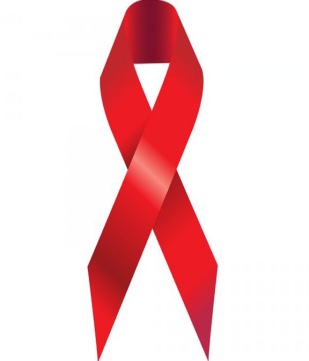 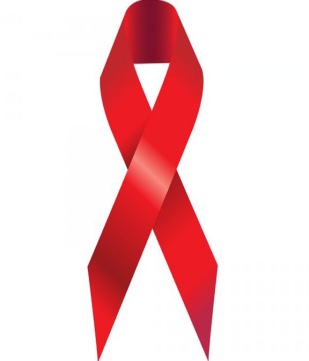 23